VELKOMMEN TIL 
KØGE HANDELSSKOLE
KØGE HANDELSSKOLE UDBYDER:
KHS
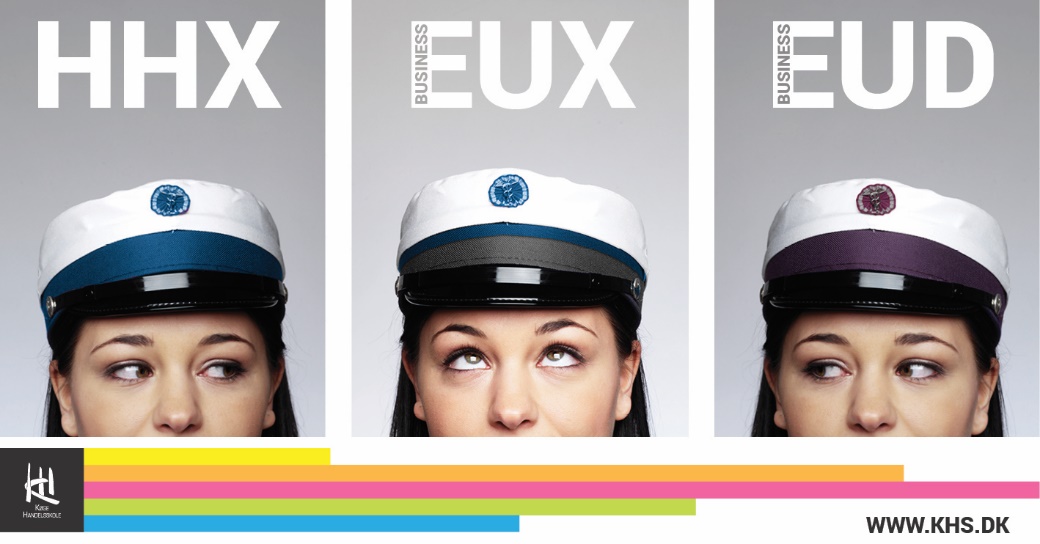 UNGDOMSUDDANNELSER I DANMARK
Lange
Videregående
uddannelser
KVUPROF. BAC.
KVUPROF. BAC.
KVU
JOB
HHX
HTX
EUX
+ 2 års praktik
+ GSK
+ begrænset/fuld studiekomp.
STX
EUD
HF
+ GSK
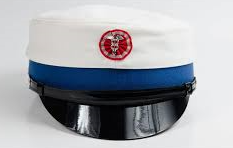 Folkeskole 9. eller 10. klasse
[Speaker Notes: Spørg ind til hvad eleverne kender til ift. ungdomsuddannelserne?  UNDERSTREG at vi har 3 uddannelser i huset. De hører her mest om HHX men vi har også EUX (en erhvervsfaglig eksamen, hvor de både får kompetencer til at kunne læse videre og mulighed for at gå praktikplads vejen) og EUD, erhvervsuddannelsen, der er rettet mod praktikpladser efterfølgende. 
HHX 3 års skolegang, EUX 2 års skolegang og EUD kun 1 år. De to sidste følges derefter af 2 års praktikplads. 

Forklar at HTX er målrettet mod de tekniske uddannelser som f.eks. DTU = ingeniør, STX er både sprog og naturvidenskab og HHX er er sprog og økonomi/handel. Alle uddannelser har deres styrker og svagheder!



De 3 gymnasiale uddannelser i midten giver adgang til ALLE videregående uddannelser (muligvis med GSK). De øvrige har en begrænset studiekompetence. Giver adgang men primært til korte og mellemlange uddannelser (dog med den fulde EUX = 4 år opnås også fuld studiekompetence).  
Forklar at HTX er målrettet mod de tekniske uddannelser som f.eks. DTU = ingeniør, STX er både sprog og naturvidenskab og HHX er er sprog og økonomi/handel. Alle uddannelser har deres styrker og svagheder!]
UNGDOMSUDDANNELSER I DANMARK – efter 9. og 10 klasse
KHS
2 + 2 år
3 år
1 + 2 år
EUX
EUD
HHX
Praksis
Praksis
Praksis
Teori
Teori
Teori
Kontor, Finans eller læse videre
Detail, Handel 
og Event
Læs videre
UD AF FOLKESKOLEN - og på Handelsskole
EUD
Kortere videregående uddannelse/job/karriere
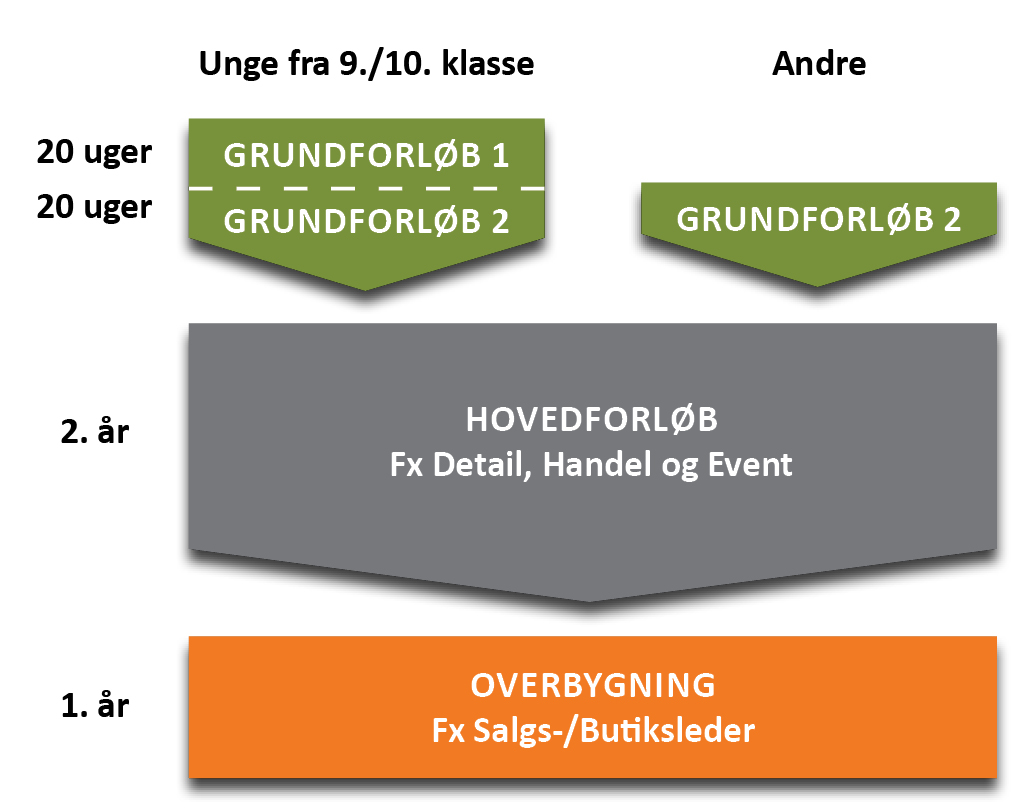 OPBYGNING AF EUX-UDDANNELSEN
EUX
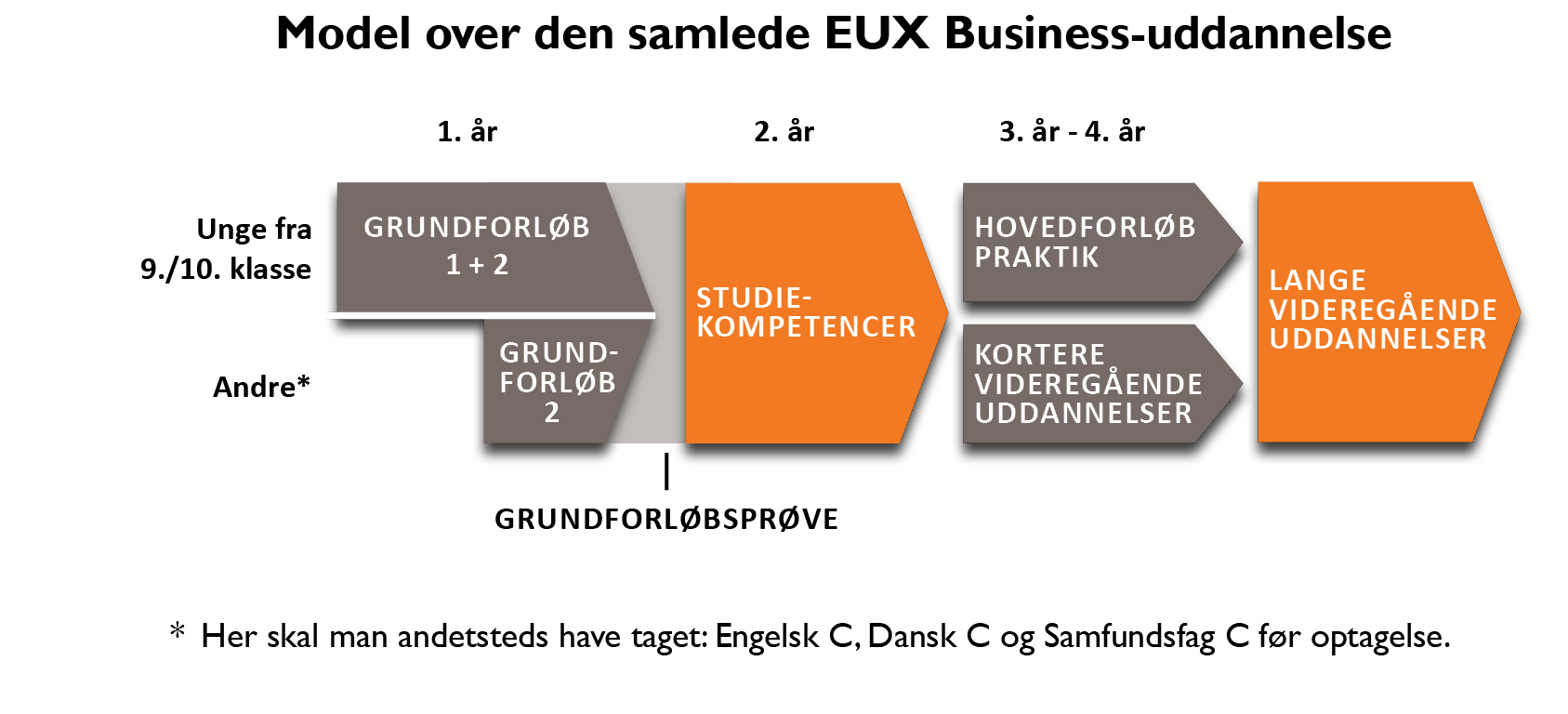 * Her skal man have taget: Engelsk C, Dansk C og Samfundsfag C før optagelse.
HHX FAG
HHX
Obligatoriske fag:
International Økonomi
Virksomhedsøkonomi
Afsætning
Engelsk
2. fremmedsprog (tysk, fransk, spansk eller kinesisk)
Dansk
Matematik
Informatik
Historie
Samfundsfag C
Valgfag:
Finansiering
Markedskommunikation
Idræt
Psykologi
innovation
Samfundsfag B
Løft af VØ, AF, IØ, MAT
[Speaker Notes: Understreg at det er en god ide at sammenholde de gymnasiale uddannelsers obligatoriske fag. På STX har man fx fysik, kemi, religion, billedkunst etc. På HTX tekniske fag som teknologihistorie, IT etc.]
STUDIERETNINGER PÅ HANDELSGYMNASIET
HHX
Marked
Økonomi
International
Innovation
SEM -Sport & Event Management
GLS - Global Language Studies
IBS Eng - I. B. Studies in English
Business Communication
IBS - International Business Studies
Business Economics
Business Mathematics
STUDIERETNINGSPROFILFAG
HHX
[Speaker Notes: Understreg studieretningen særlige studieretningsfag, og at forskellene er begrænsede]
VIDEREGÅENDE UDDANNELSER
HHX
Lange
Videregående Uddannelser
Mellemlange
Videregående Uddannelser
Korte
Videregående Uddannelser
[Speaker Notes: Forklar at der findes KVU, MLVU og LVU.

Nævn flere CBS uddannelser, jura, økonomi, sprog etc. Som HHX eleverne normalt vælger!]
HHX PÅ KHS – HVEM ER VI?
HHX
Høj faglighed
Globalt tænkende
Erhvervsrettet undervisning
Dannelse
Sociale aktiviteter
Læring
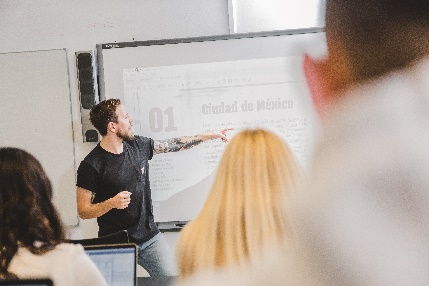 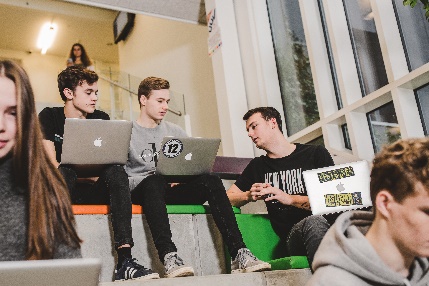 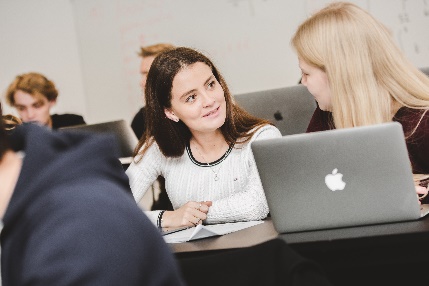 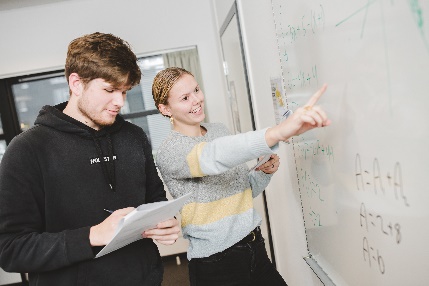 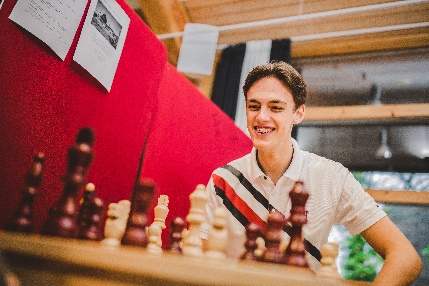 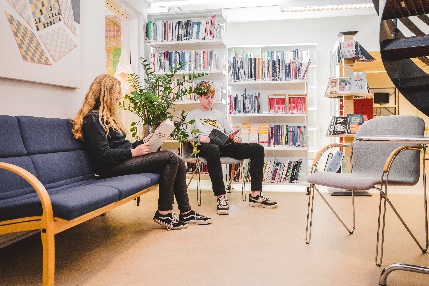 [Speaker Notes: FX samarbejde med KIMS]
ANDRE FAGLIGE AKTIVITETER
HHX
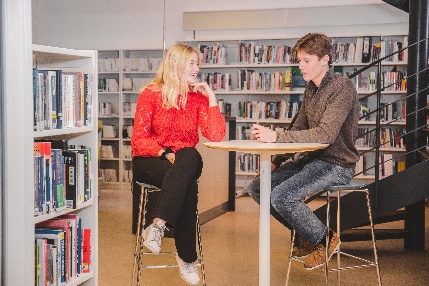 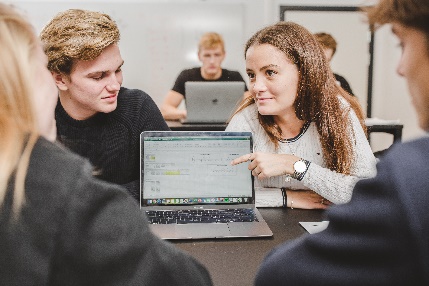 ERASMUS 
EU Translation Program
Talentprogram
DM Erhvervscase
DM Nationaløkonomi
Young Enterprise konkurrencer (Iværksætteri)
BusinessCombat
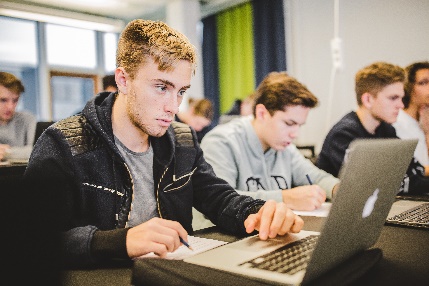 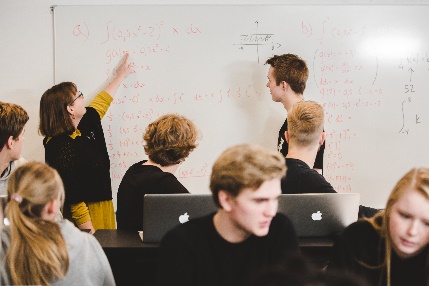 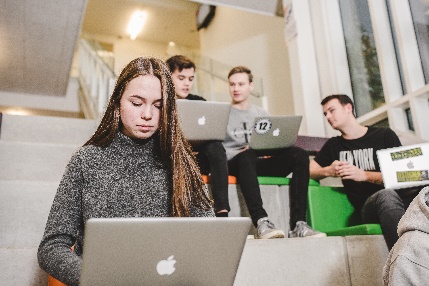 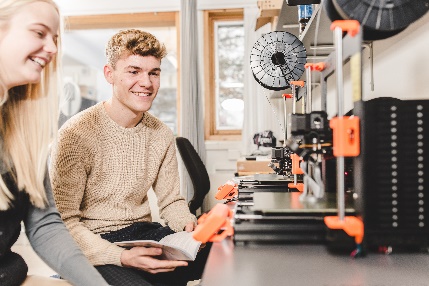 [Speaker Notes: Understreg at der sker mange sociale aktiviteter på alle uddannelser.
Talentprogram: ATU, Forskerspirer, internt talentprogram over 3 år – samt masterclass, hvor der samarbejdes med Deloitte.]
SOCIALE AKTIVITETER
HHX
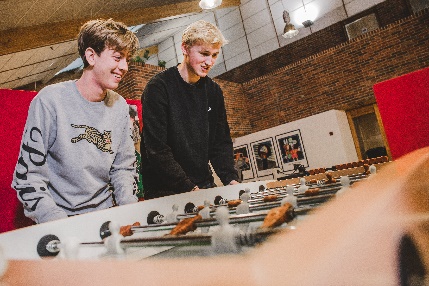 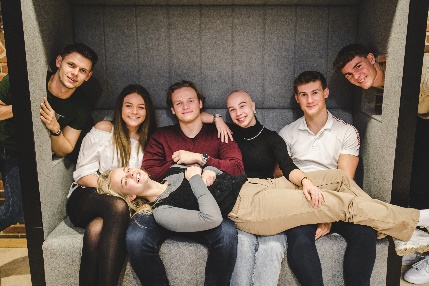 Elevråd
Skoleblad – Merkurs 
Debatklub
Tutorer (elev-t-elev)
Festudvalg
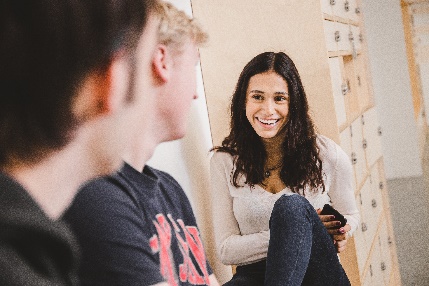 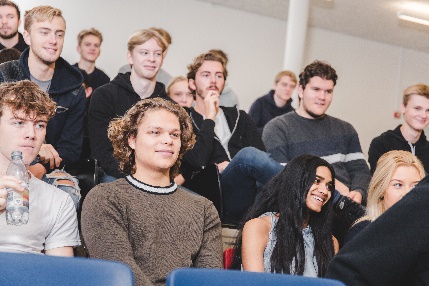 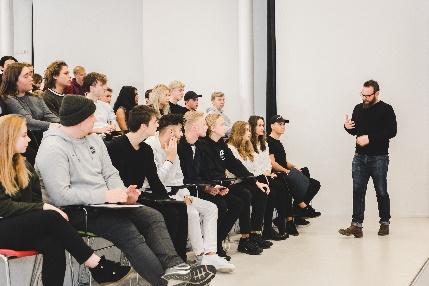 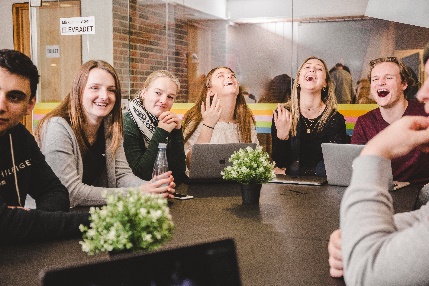 TRADITIONER
HHX
Gallafest
Sportsdag
Håndboldhold
SuperQuiz
GEKH – Gamle elevers klub
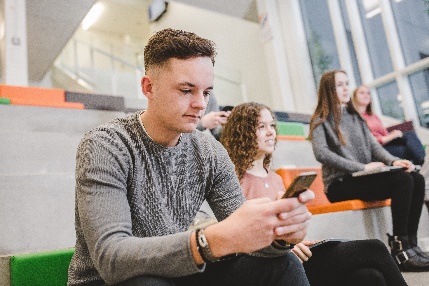 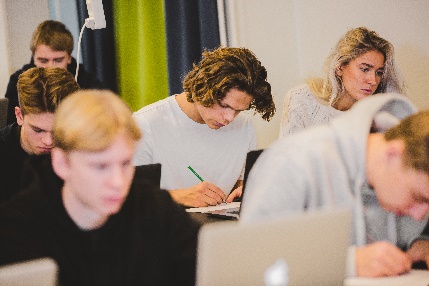 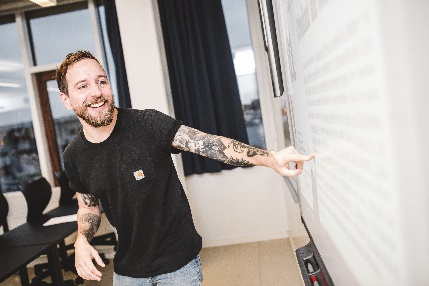 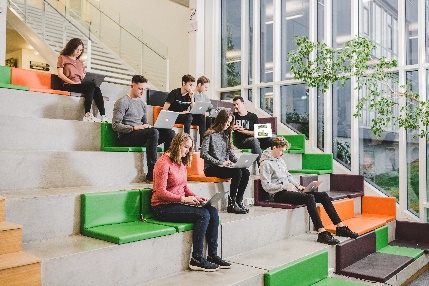 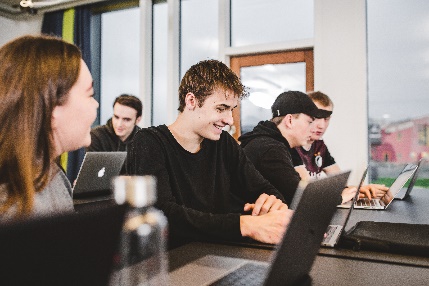 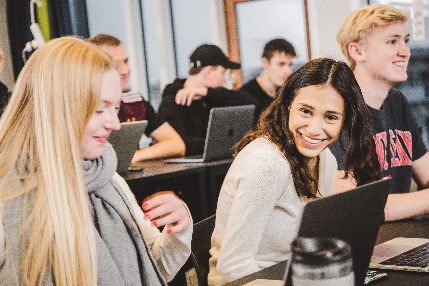 DET VAR DEJLIGT AT SE JER
KHS
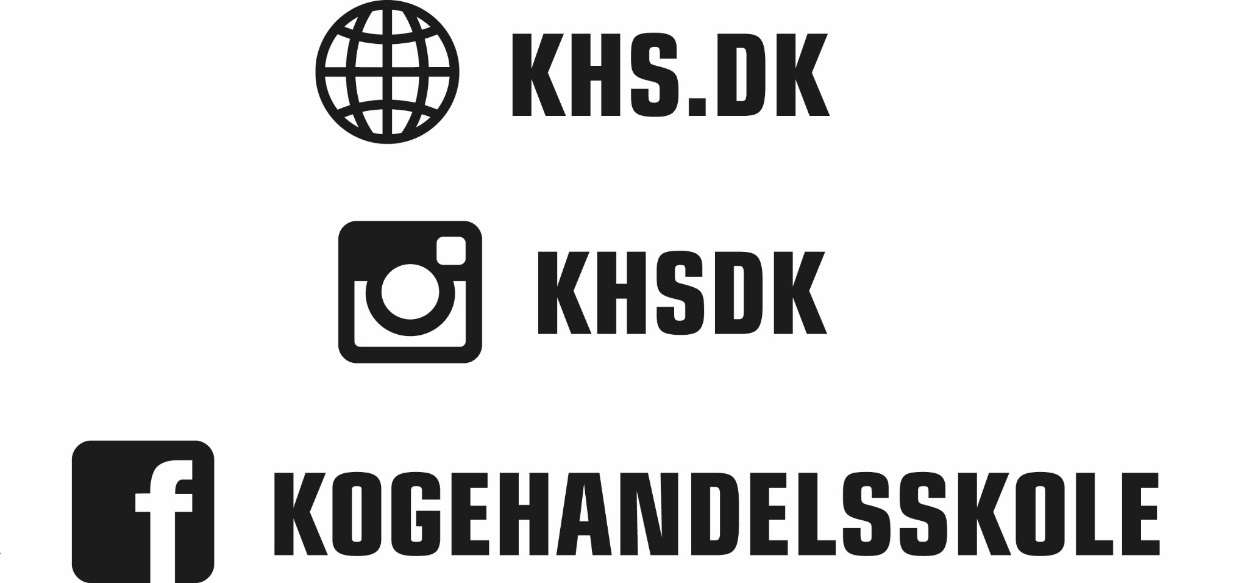